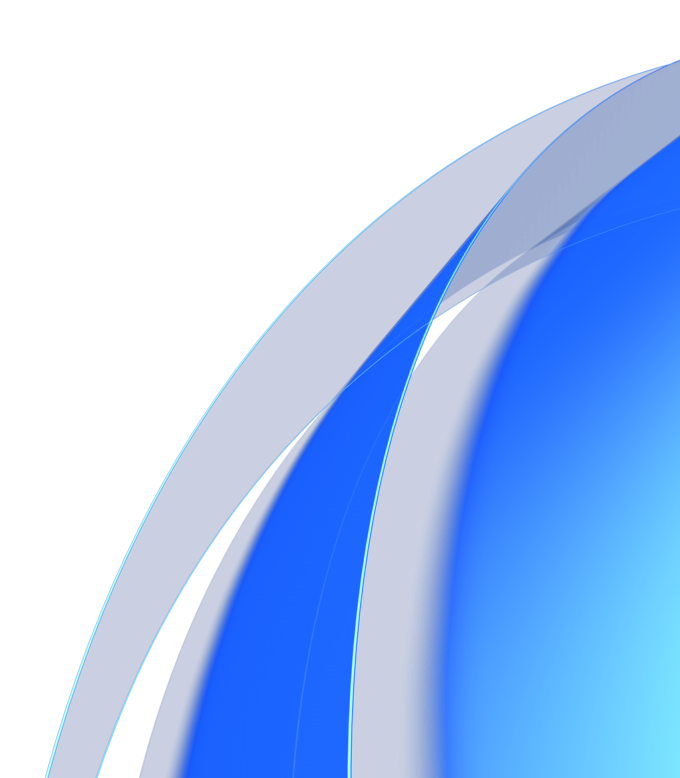 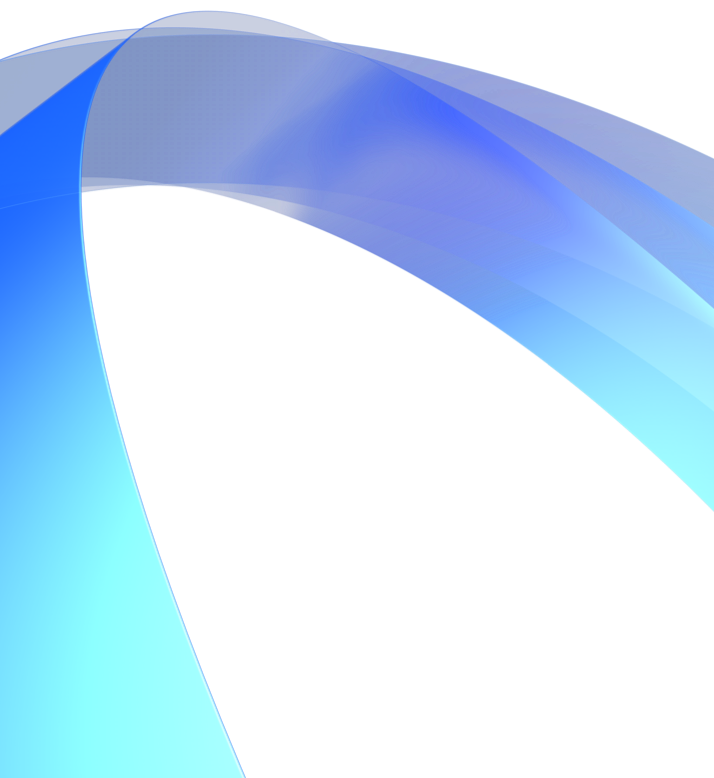 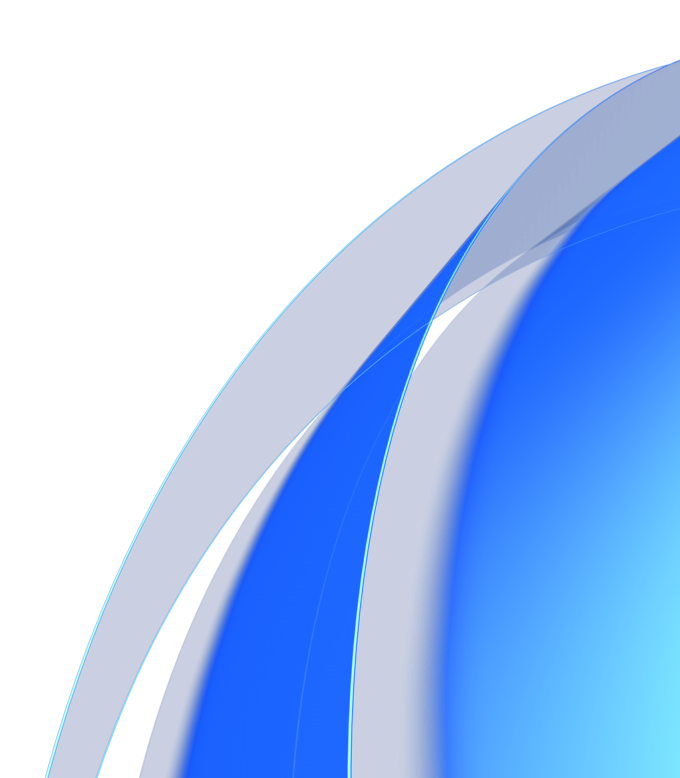 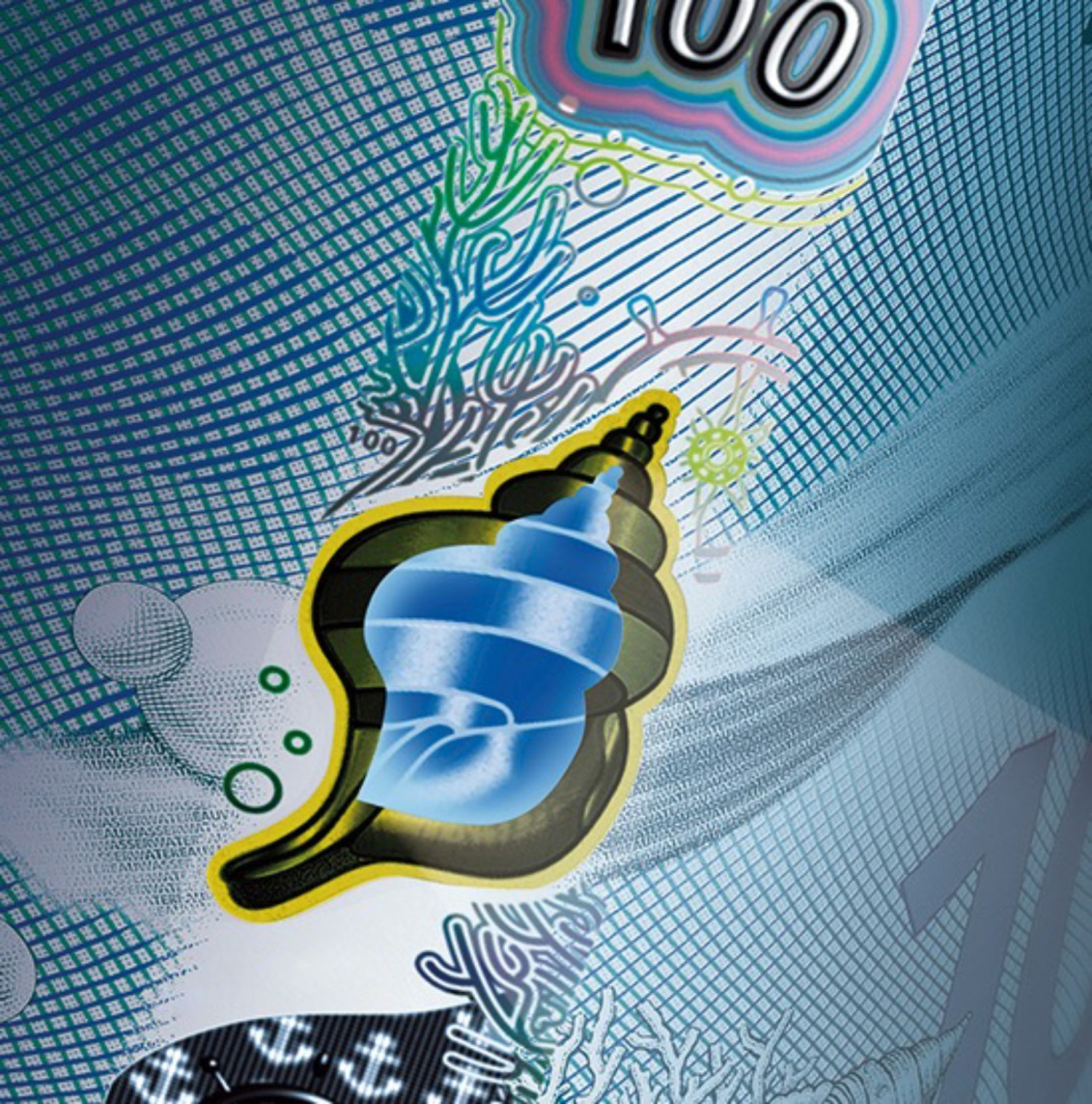 Giesecke + Devrient
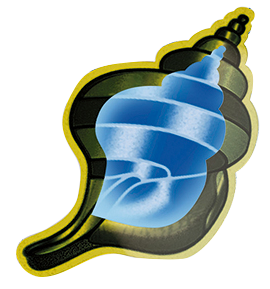 Консолидация
Инкассации и Банка
Модели аутсорсинга

Мировой опыт
Гизеке & Девриент – ЛОМО, ЗАО
А. Ерасов
1
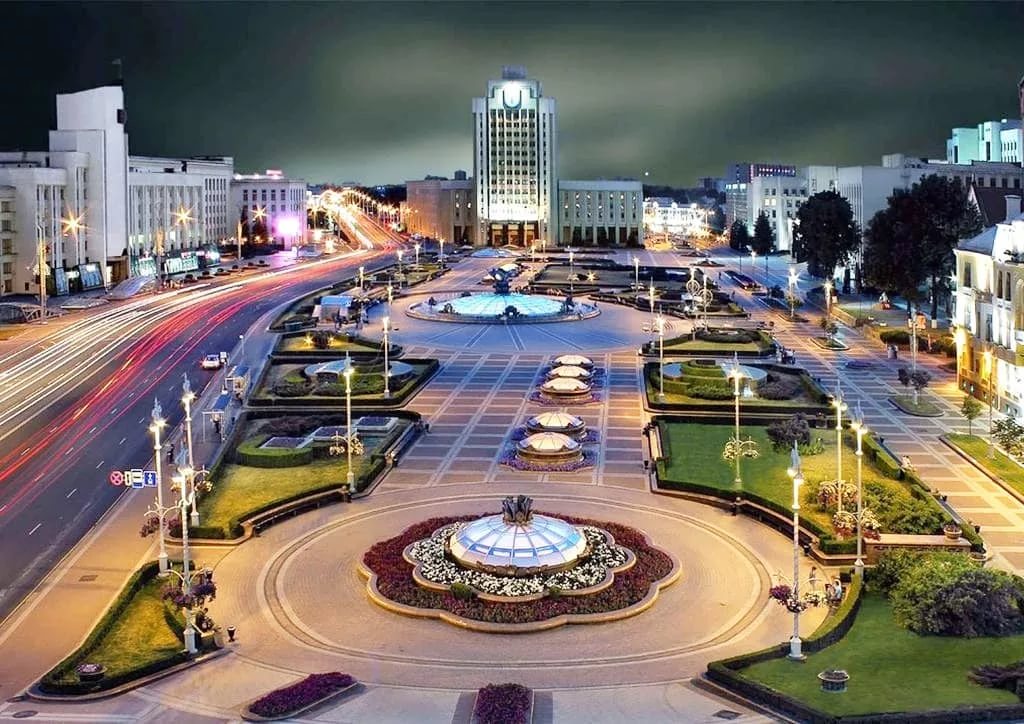 Пример Инкасс.Эксперт и БелинкасгруппРеспублика Беларусь
2
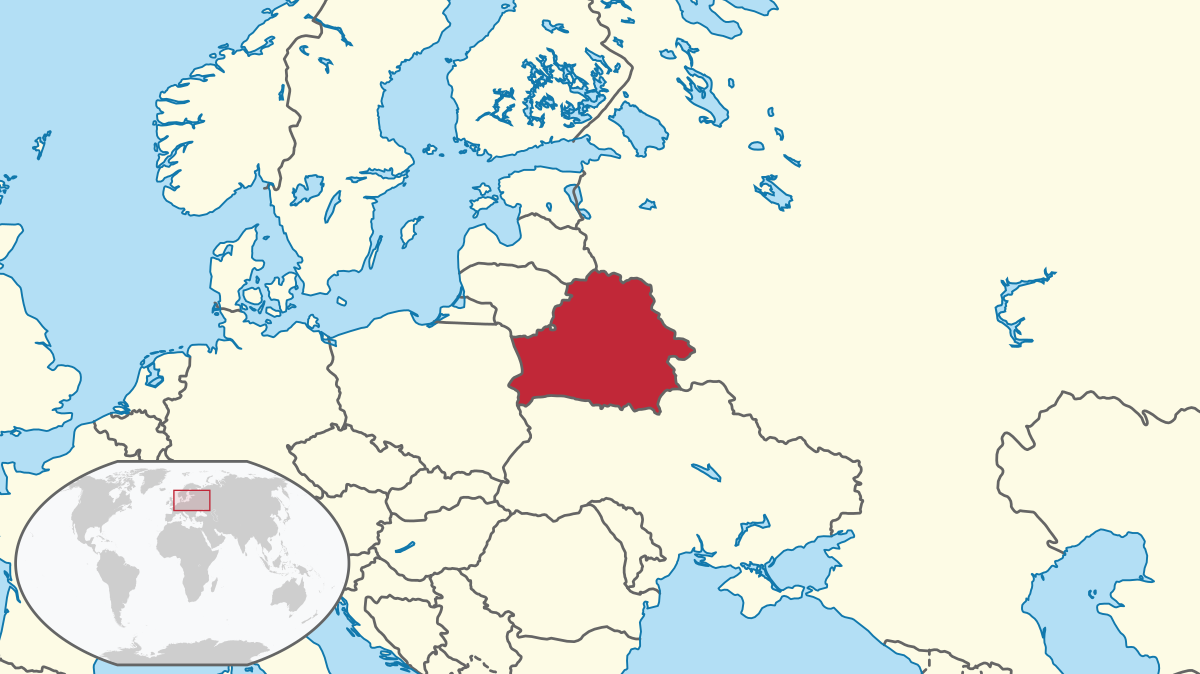 Факты о Республике Беларусь
3
Инкасс.Эксперт
Основана в 2015 г
Дочерняя компания Сбер банка
17 КИЦ
Доля рынка ~ 30%
Средний уровень автоматизации в КИЦ
4
Белинкасгрупп
Основана в 2018 г
Создана при участии Национального банка, ОАО «АСБ Беларусбанк» и ОАО «Белагропромбанк»
34 управления
Доля рынка ~ 65%
Низкий уровень автоматизации в кассовых центрах
5
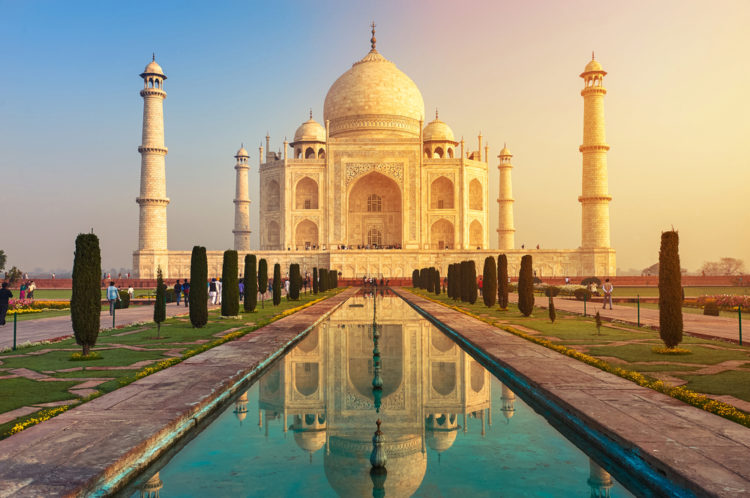 Пример SBIИндия
6
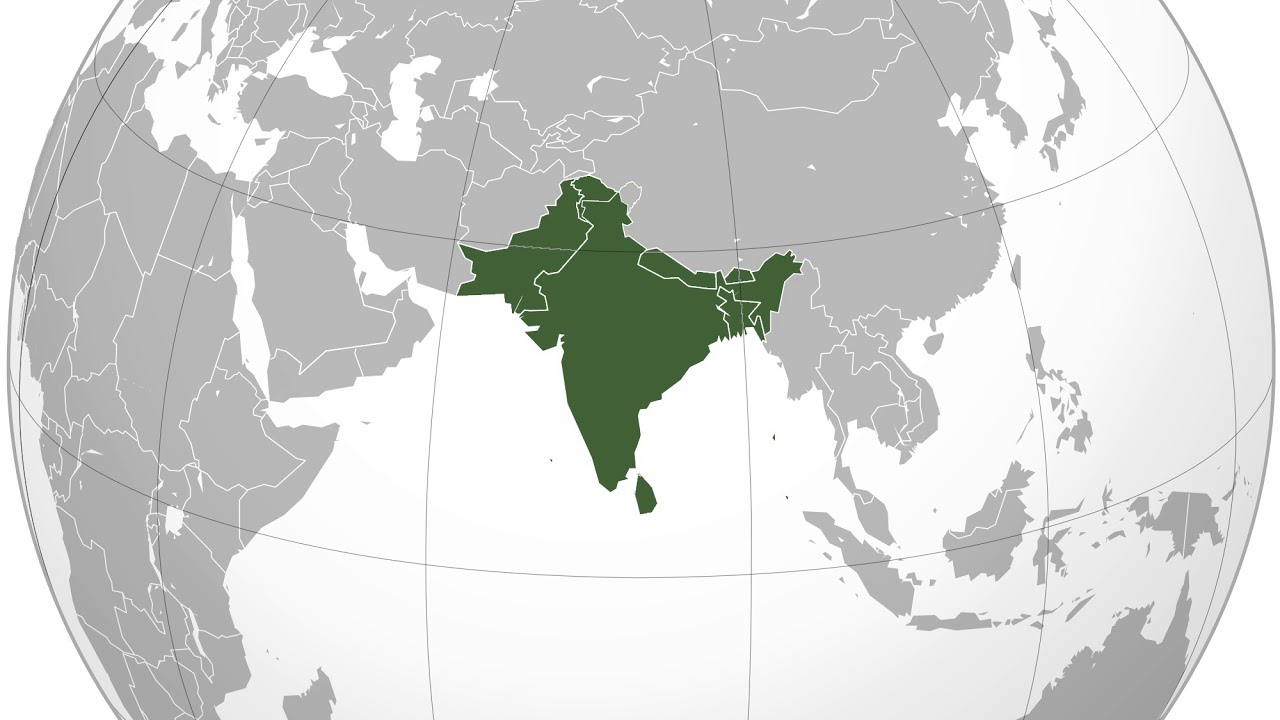 Факты об Индии
28.12.2021
7
Пример SBI
Крупнейший коммерческий банк с гос.участием
В 2017 году произошло объединение с 6 другими банками
При объединении: 24000 ВСП, 58000 банкоматов, 2500 КЦ
На сегодня: 1000 КЦ. Из них 20 крупных и 300 средних
Высокий уровень автоматизации
8
Пример SBI
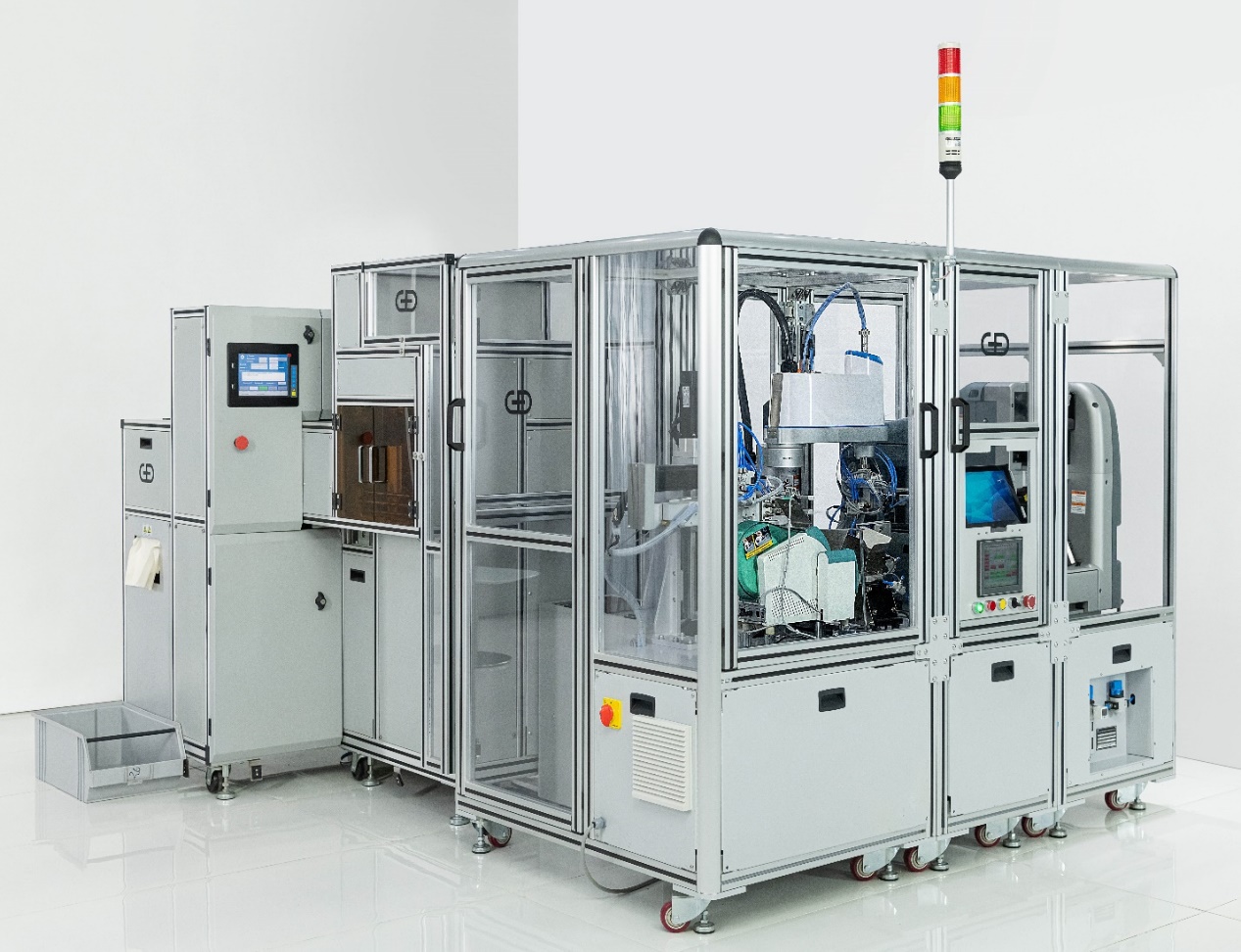 Модель аутсорсинга обработки денежной наличности
В крупных КЦ: BPS M5 с линиями упаковки пачек
166 роботизированных комплекса на базе BPS C6 с роботами-манипуляторами и автоматическими упаковщиками пачек
9
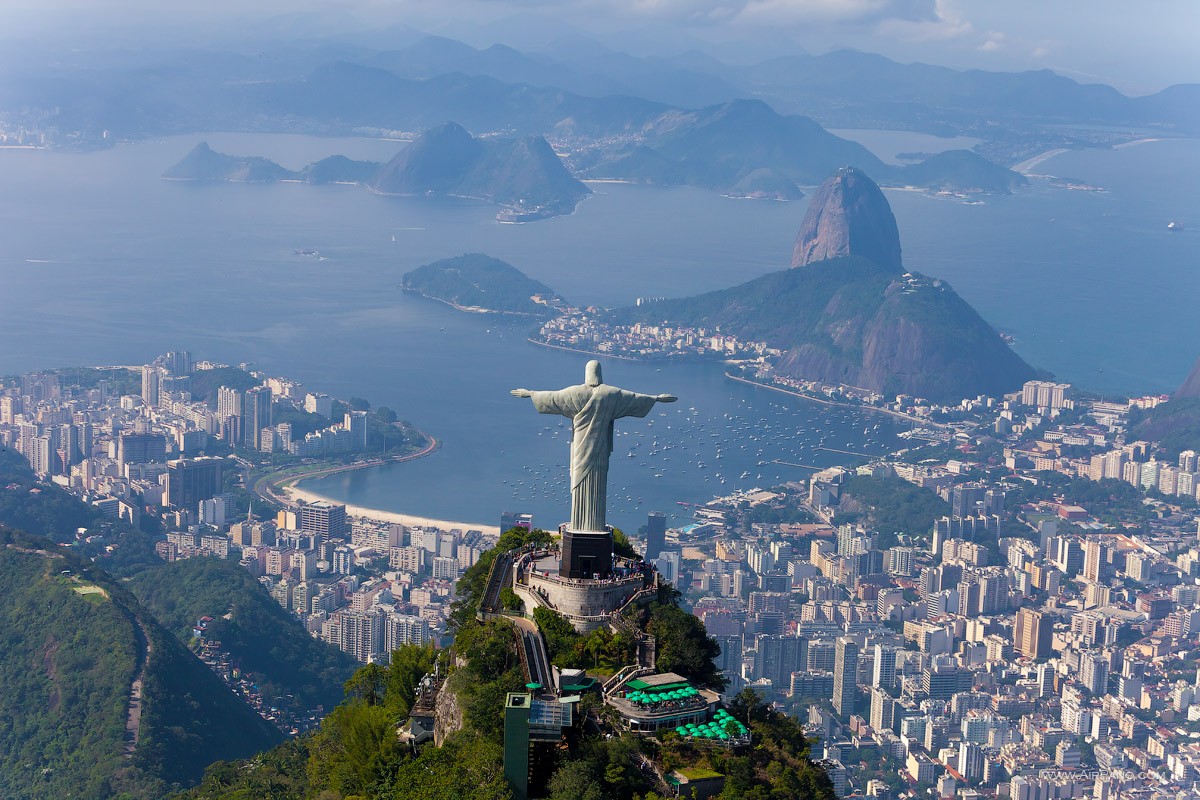 Пример Banco Central do Brasil /Banco do Brasil Бразилия
10
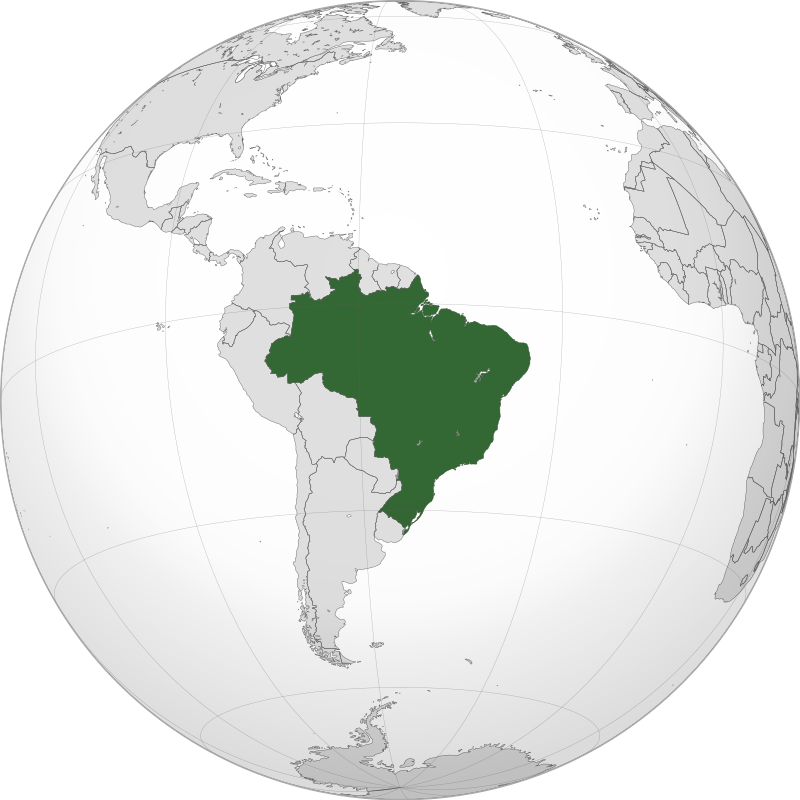 Факты о Бразилии
11
Пример Banco Central do Brasil / Banco do Brasil
Модель аутсорсинга функции пересчёта денежной наличности
9 крупнейших КЦ Центрального банка Бразилии
16 крупнейших КЦ Banco do Brasil (крупнейший ком.банк)
Высокий уровень автоматизации
12
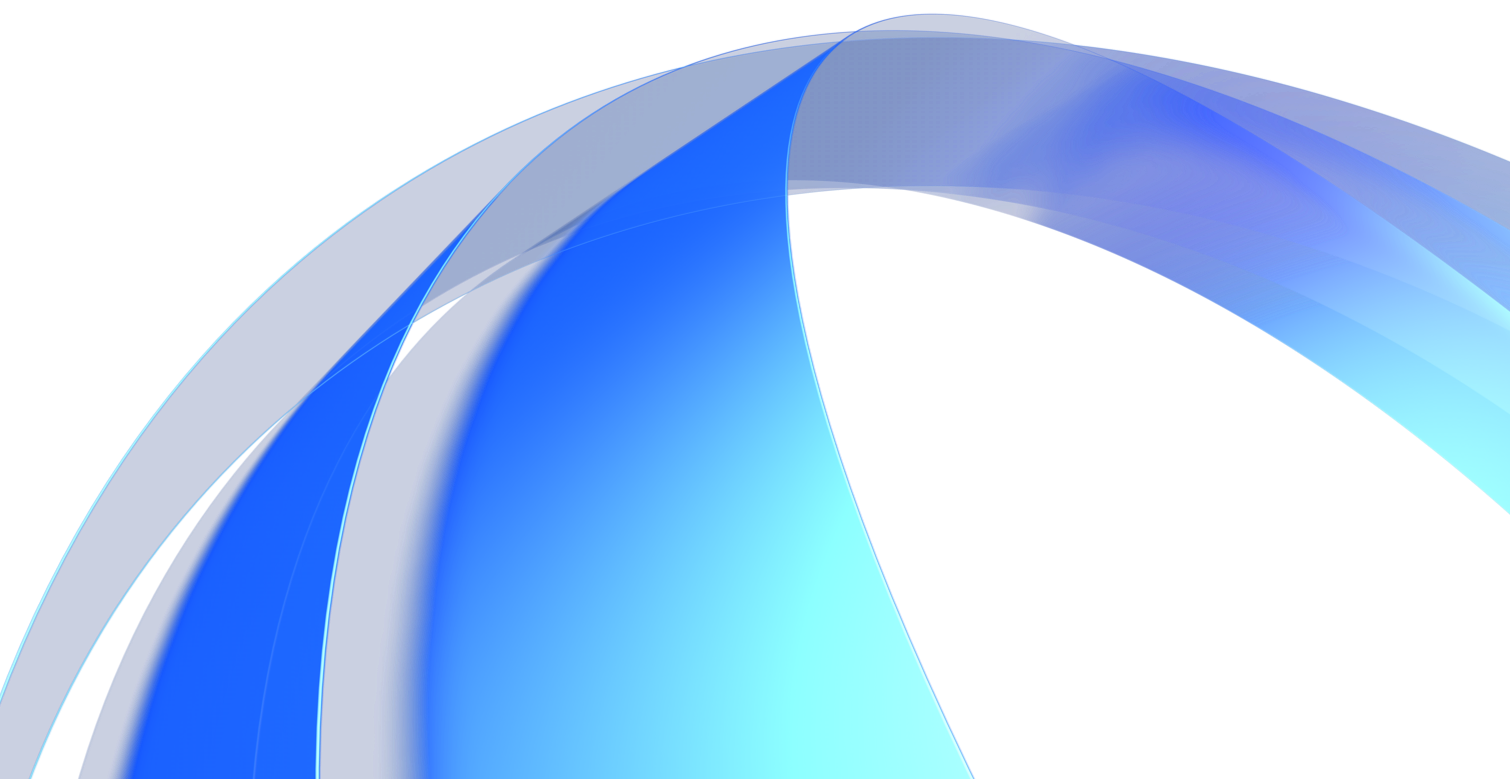 Создаем будущее наличных вместе
Телефон: +7 812 324-18-51
+7 495 748-37-27
www.gdlomo.ru
www.gi-de.com/currency-technology
Гизеке & Девриент – ЛОМО, ЗАО
Ул. Оптиков д.4, лит. А
197374, Россия, Санкт-Петербург
13